Блокада Ленинграда-не погибшее искусство
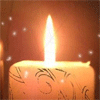 Презентацию подготовил:
 педагог ДО центр развития творчества г.Рубцовск 
Вайнбергер О.В.
Эти страшные 871 день
БЛОКАДА ЛЕНИНГРАДА длилась
   с 8 сентября 1941 по 27 января 1944 г.
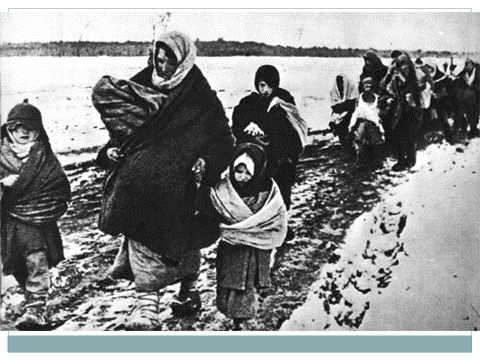 Блокада Ленинграда - это невероятное испытание человека на человечность, мужество, веру в победу, сострадание. Эти испытания были ежедневными на протяжении 871 дня, страшными, потому что голод представить вообще невозможно, не пережив его…
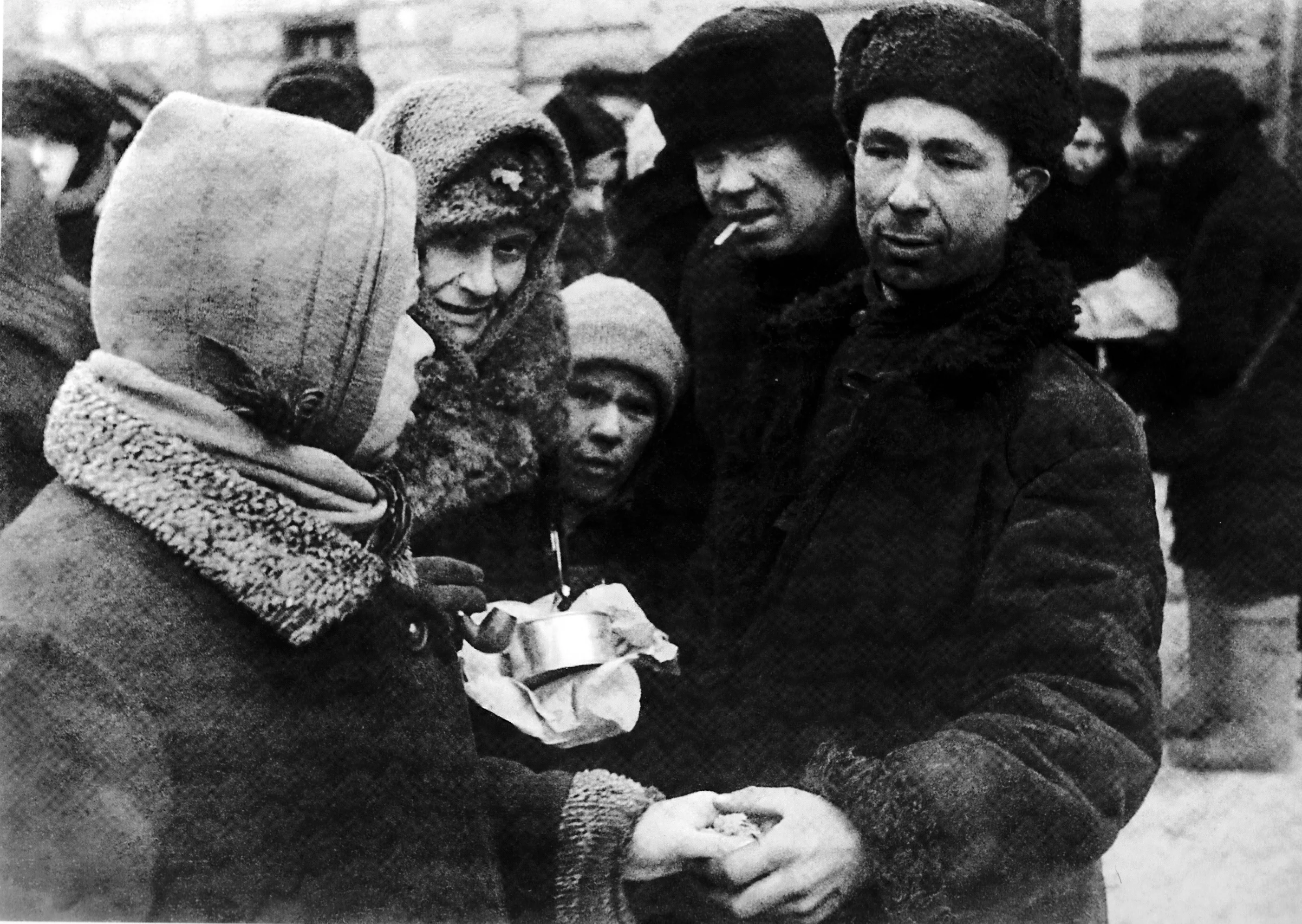 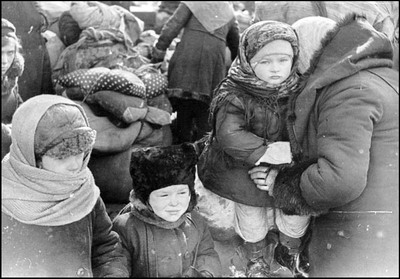 Из тезисов немецкого доклада "О блокаде Ленинграда", 21 сентября
Сначала мы блокируем Ленинград и разрушаем город артиллерией и авиацией... Весной мы проникнем в город... вывезем всё, что осталось живое, в глубь России или возьмём в плен, сровняем Ленинград с землёй и передадим район севернее Невы Финляндии.
Голод, постоянные обстрелы, холод который кажется поселился в теле. Но на сцене идут репетиций спектаклей, исполняются симфонические произведения и конечно балет. Зачем? Кому это нужно?
Вот как вспоминают это время старейшая балерина Аглая Чернова и пытается ответить на вопрос- зачем?
Люди уставали от постоянного страха и в попытке уйти от ужаса войны шли в филармонию, где хоть на немного можно было по быть в волшебном мире.
Город жив, пока живы люди, пока дети поют и танцуют. Это понимали и Ленинграде. И поэтому в во время блокады в хореографическое училище продолжались наборы. Невозможно вообразить условия в которых занимались дети. Холодные залы, буржуйка в углу. НО, ни у кого даже не было мысли остановиться или начать халтурить. И именно это время подарило целую плеяду бедующих звезд мировой величины в балете.
В наше время очень трудно представить, что чувствовали люди блокадного Ленинграда. Но есть свидетельства, что билеты в филармонию можно было обменять на хлеб и какую-то еду. В момент голода это поражает больше всего.
История исполнения данного произведения очень необычна. Написанная в Ленинграде, впервые было исполнено в Куйбышеве, а затем в Нью-Йорке. Но ни одно исполнение на западных сценах не могло сравниться с масштабами премьеры в блокадном Ленинграде. 9 августа 1942 года, в день, когда по плану Гитлера город должен был пасть от блокады, прозвучала музыка Шостаковича. Все четыре части были проиграны в исполнении дирижера Карла Элиасберга. Произведение звучало в каждом доме, на улицах, так как трансляция велась по радио и через уличные громкоговорители. Немцы были в изумлении – это был настоящий подвиг, показывающий силу Советского народа.
Дата премьеры симфонического произведения в Ленинграде была выбрана не случайно. Фашиты планировали полную расправу над городом. Главнокомандующим раздавались специальные пригласительные билеты в популярный в то время ресторан «Астория». Они хотели праздновать победу над осажденными в городе. Билеты на премьеру симфонии раздавались блокадникам бесплатно. Немцы обо всем знали и стали невольными слушателями произведения. В день премьеры стало понятно, кто победит в битве за город. Дирижировал ленинградской премьерой известный дирижер немецкого происхождения Элиасберг. Таким образом, подчеркивалось, что вне зависимости от национальной принадлежности каждый человек стремится к миру.
•	После подписания капитуляции в одном из новостных выпусков в Европе репортер сказал: «Разве можно победить страну, в которой во время столь ужасных военных действий, блокад и смерти, разрушений и голода люди умудряются написать столь сильное произведение и исполнить его в блокадном городе? Мне, думается, что нет. Это неповторимый подвиг».
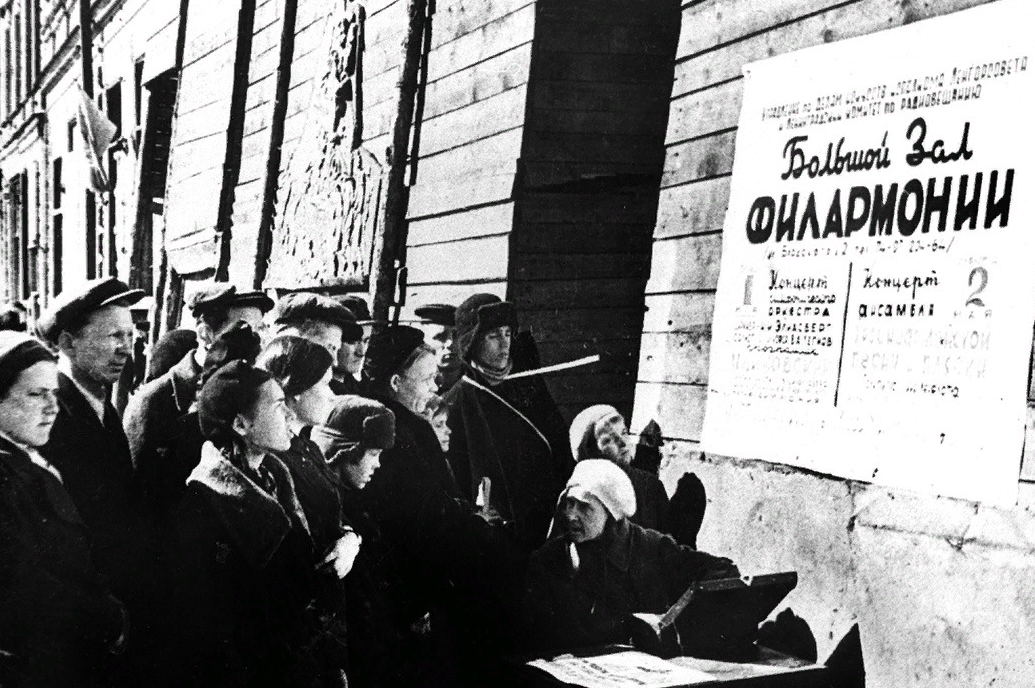 Один из немцев после победы СССР над нацисткой Германией признался: «Именно в день премьеры «Ленинградской» симфонии, мы поняли, что проиграем не только битву, но и всю войну. Тогда мы почувствовали силу русского народа, которая могла преодолеть все, и голод и смерть.
Дорога Жизни
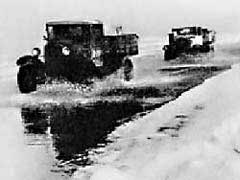 Всем нам известна знаменитая дорога жизни. Но сегодня мы узнали еще одну дорогу которую проложил русский человек. Но дорога эта проходила в сердцах и душах людей. И была так же важна и нужна, и помогла победить в этой страшной войне.
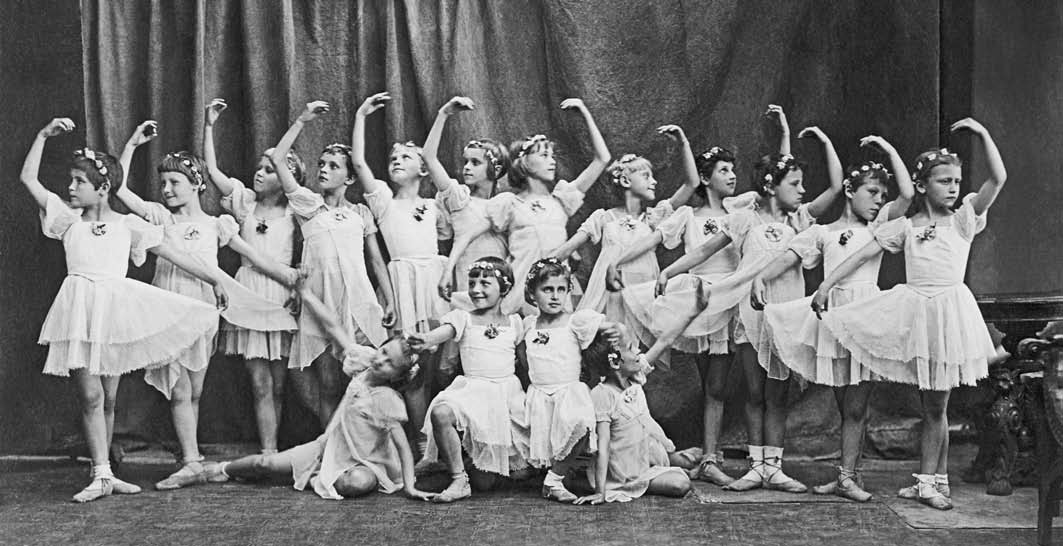 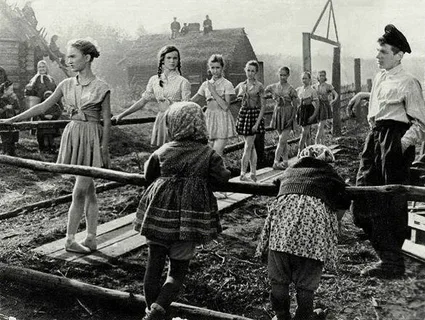 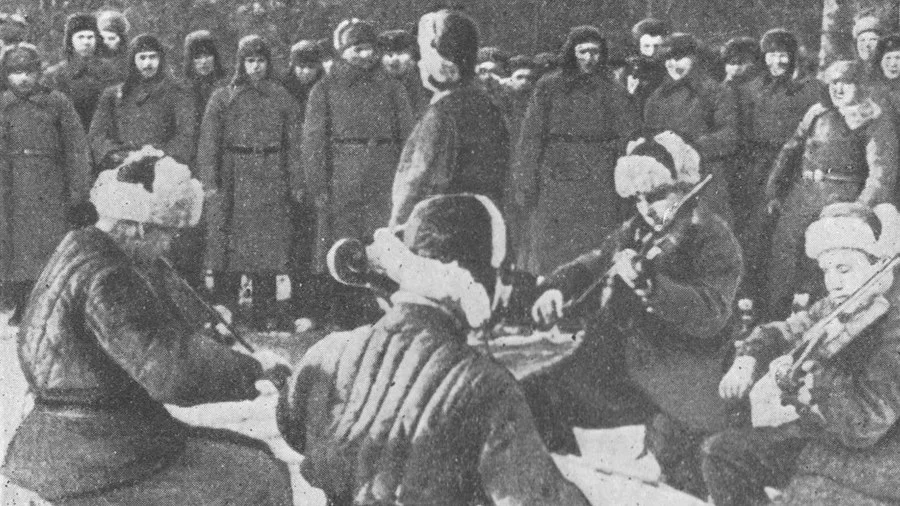 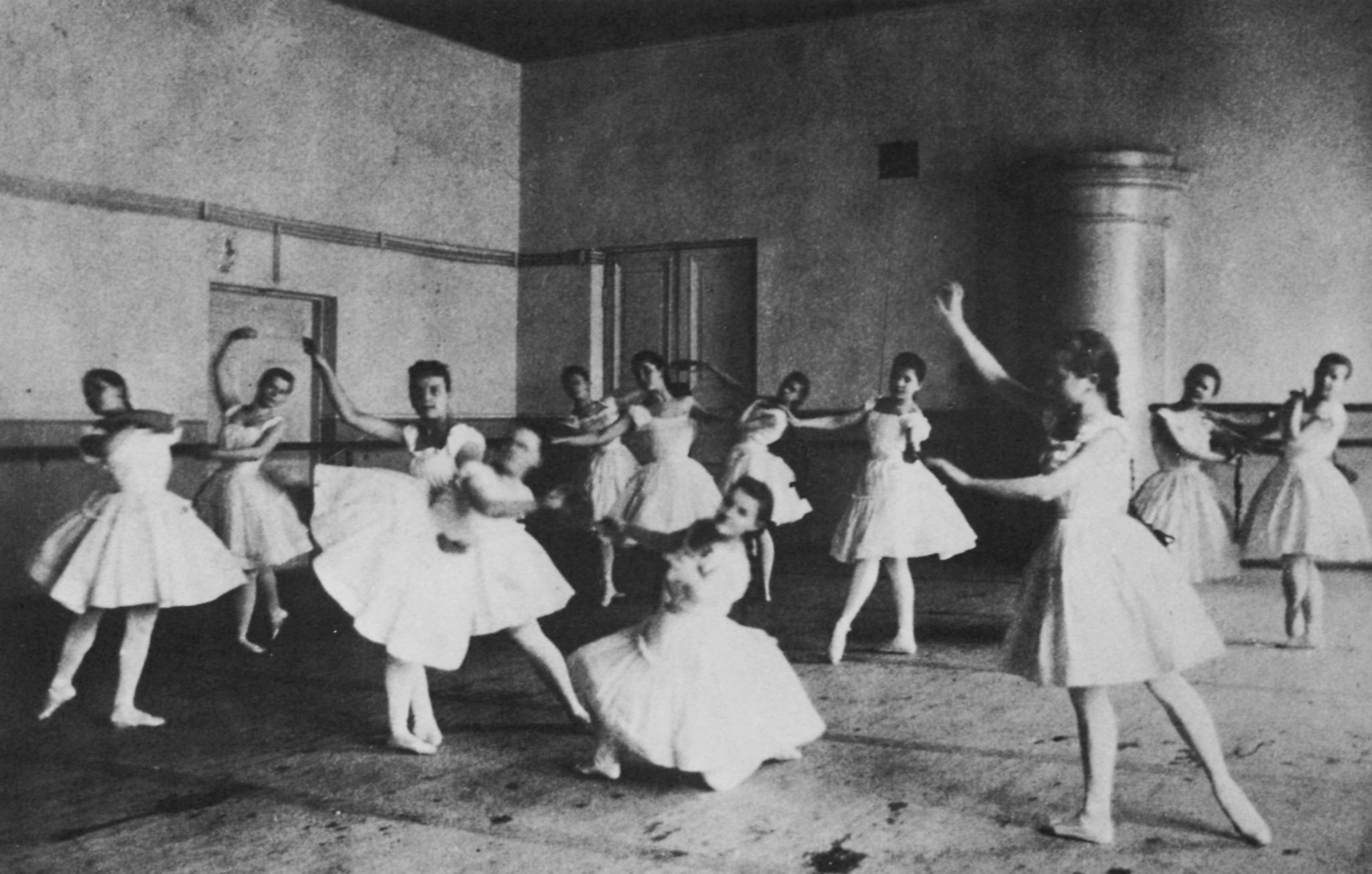 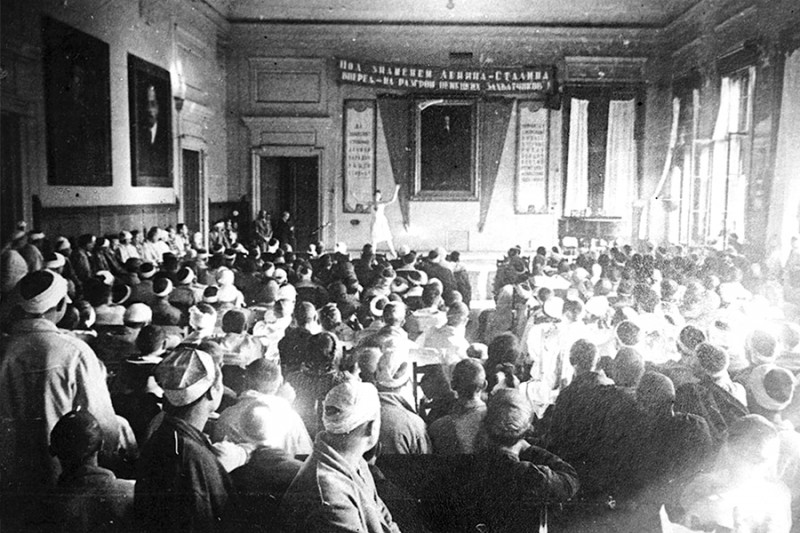 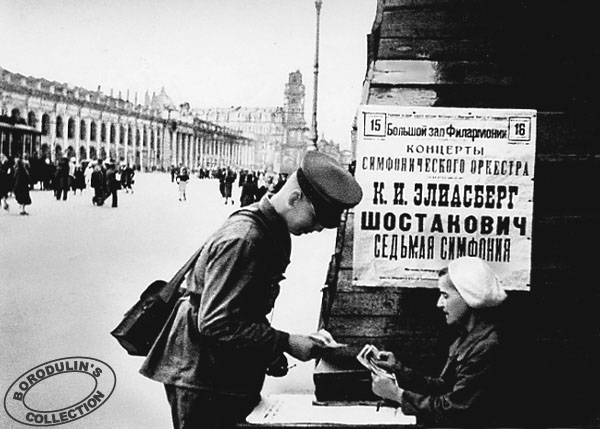 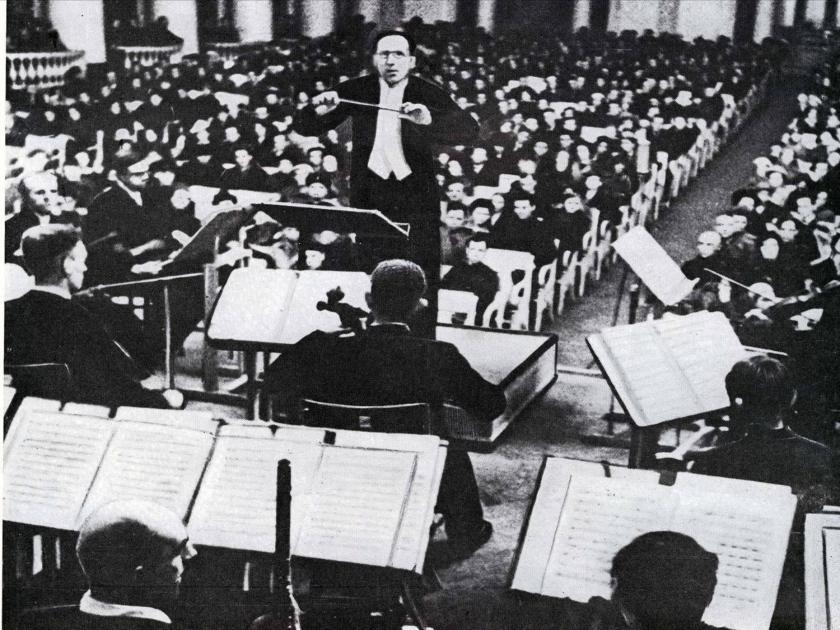 В презентации были использованы кадры из документального фильма «Блокадный балет» Санкт-Петербург 78 канал.,
«7 симфония Д.Шостокович»
Фото и видео блокадного Ленингада.